Sprawy  dydaktyczne i studenckie w programie 
prof. dr hab. Krzysztofa Kubiaka – kandydata na Rektora 
Uniwersytetu Przyrodniczego we Wrocławiu
Sprawy  dydaktyczne i studenckie w programie prof. dr hab. Krzysztofa Kubiaka – kandydata na Rektora Uniwersytetu Przyrodniczego we Wrocławiu
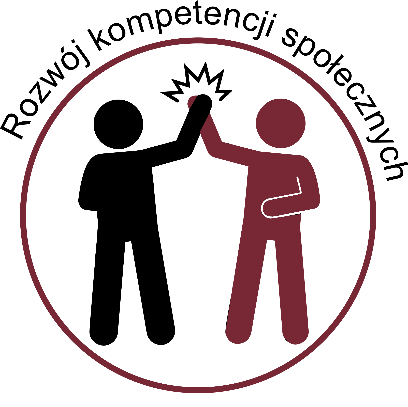 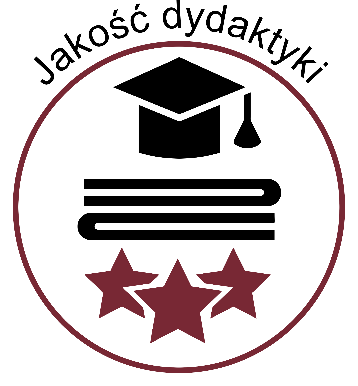 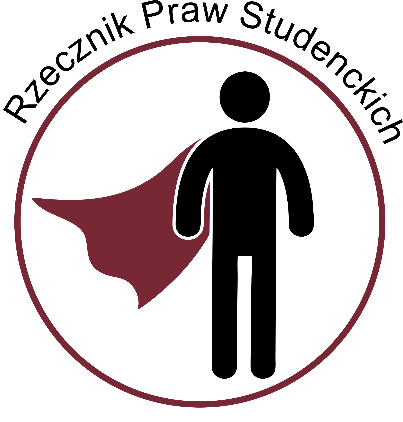 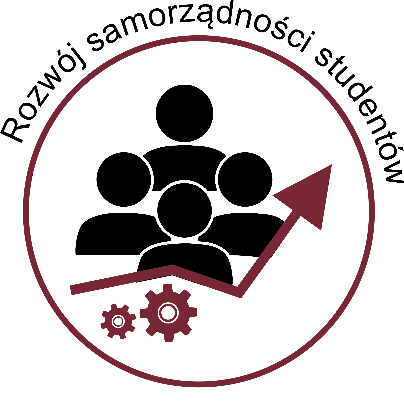 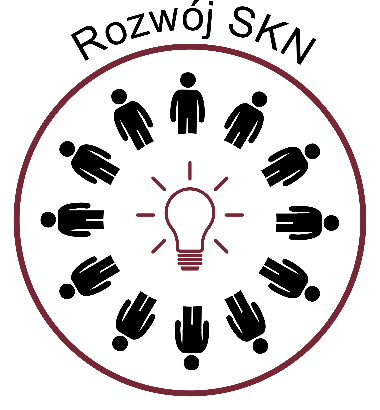 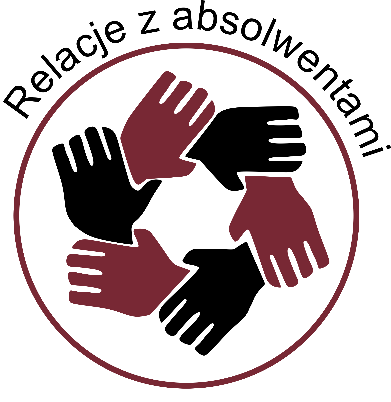 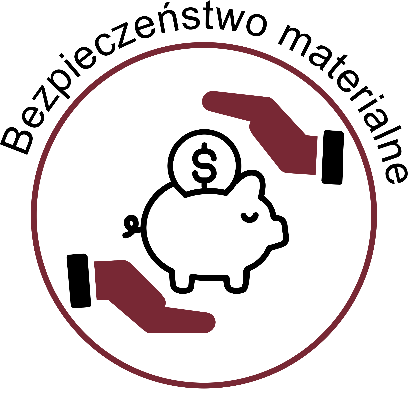 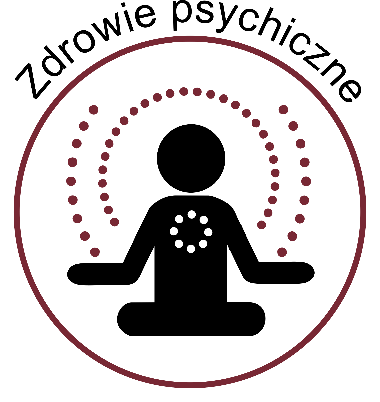 Sprawy  dydaktyczne i studenckie w programie prof. dr hab. Krzysztofa Kubiaka – kandydata na Rektora Uniwersytetu Przyrodniczego we Wrocławiu
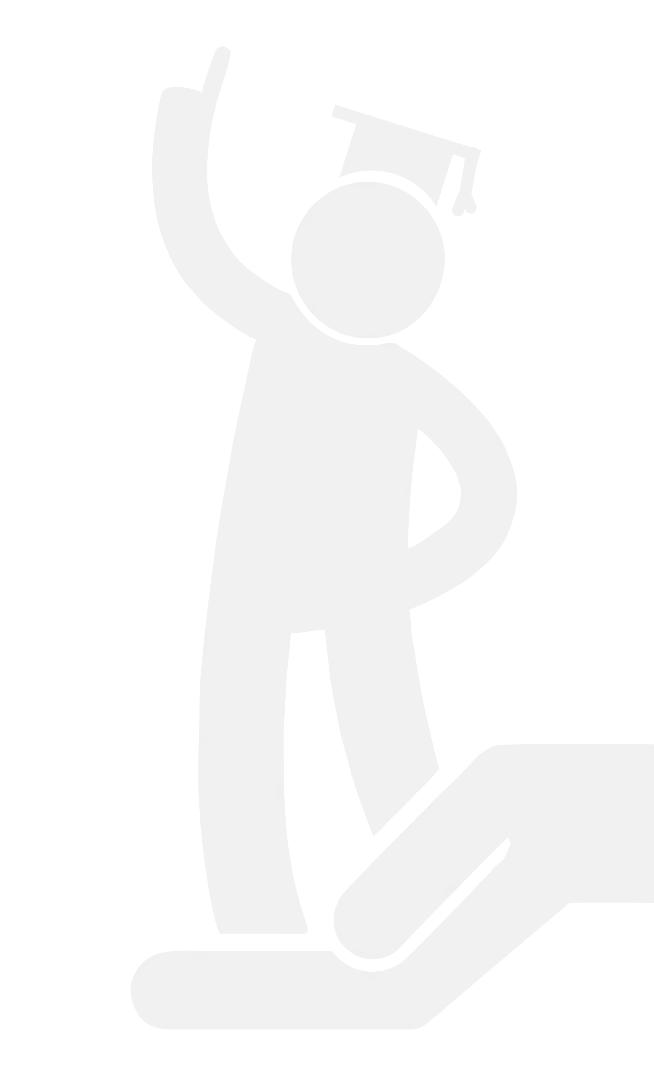 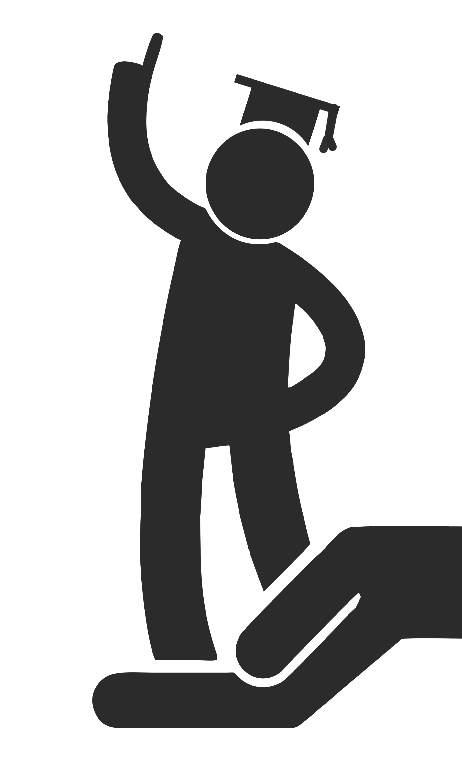 JAKOŚĆ DYDAKTYKI
Kompetencje dydaktyczne i metodyczne 
nauczycieli akademickich
Wpływ studentów na to, 
co jest uczone i w jaki sposób
Nowoczesna 
dydaktyka
Współtworzenie programów 
przedmiotów przez studentów
Selekcjonowanie 
i wykorzystywanie wiedzy
Praktyka
Sprawy  dydaktyczne i studenckie w programie prof. dr hab. Krzysztofa Kubiaka – kandydata na Rektora Uniwersytetu Przyrodniczego we Wrocławiu
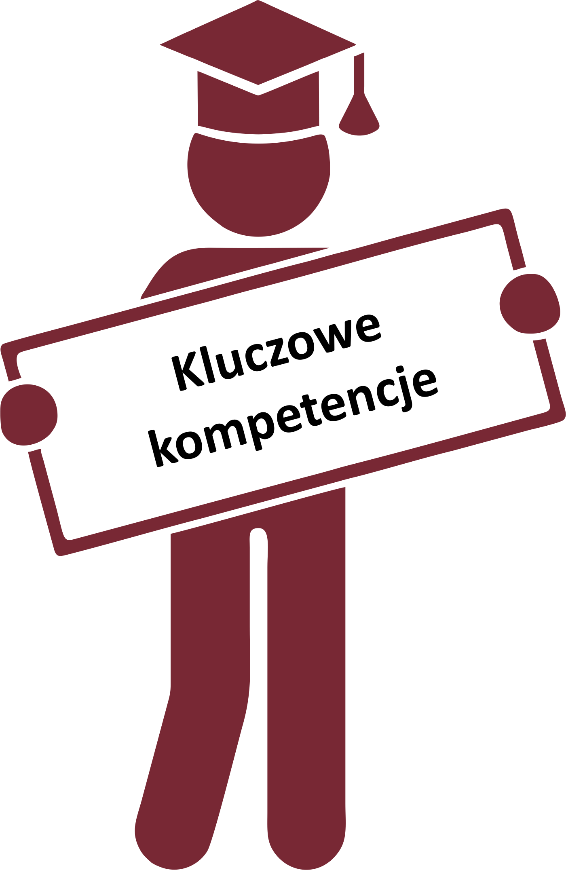 SUKCES
KLUCZOWE KOMPETENCJE
4K
KREATYWNOŚĆ
KRYTYCZNE MYŚLENIE
KOOPERACJA
KOMUNIKACJA
Adaptacja do zmieniających się warunków
Podejmowanie inicjatyw
Sprawy  dydaktyczne i studenckie w programie prof. dr hab. Krzysztofa Kubiaka – kandydata na Rektora Uniwersytetu Przyrodniczego we Wrocławiu
ZAJĘCIA OGÓLNOUNIWERSYTECKIE
KOMPETENCJE SPOŁECZNE
INTERDYSCYPLINARNE
KOMPETENCJE 
MIĘKKIE
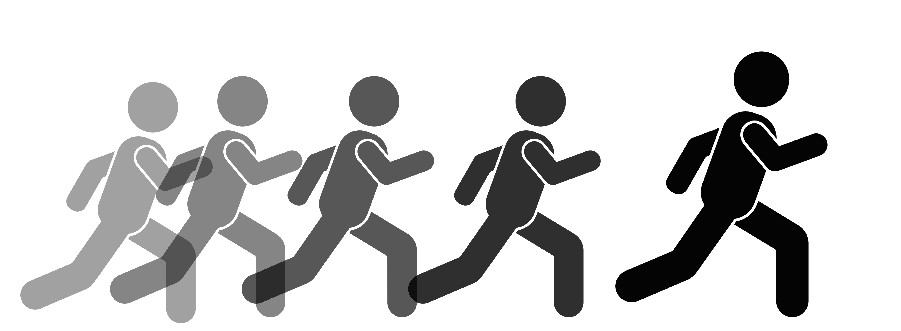 ŚWIADOMI OBYWATELE
LIDERZY ZMIANY
Sprawy  dydaktyczne i studenckie w programie prof. dr hab. Krzysztofa Kubiaka – kandydata na Rektora Uniwersytetu Przyrodniczego we Wrocławiu
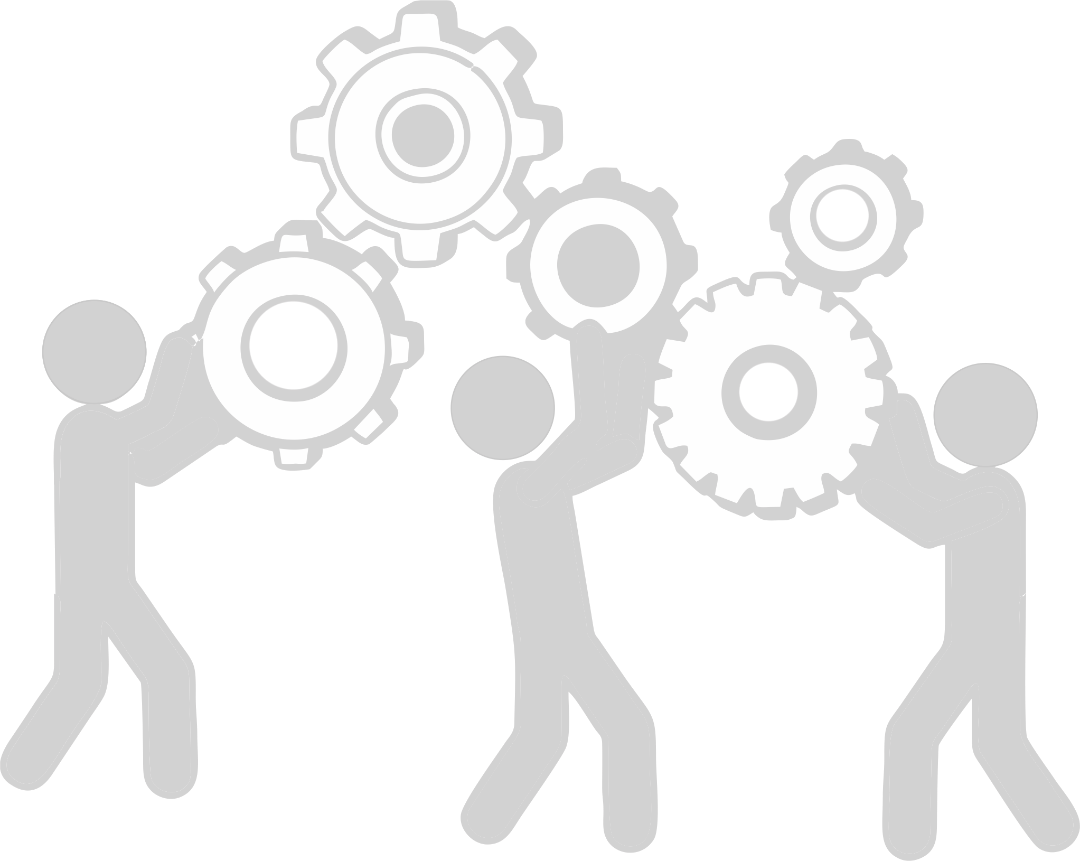 Inne rzeczy – o naturze drobniejszej, lecz z pewnością ułatwiające życie studentom, które zamierzam wprowadzić, to:
– ograniczenie liczby godzin zajęć w programach studiów do wymaganej przepisami prawa – obecnie nadwyżka ta wynosi 100–200 godzin,
– zwiększenie udziału zajęć praktycznych,
– zagwarantowanie każdemu studentowi jednego dnia wolnego od zajęć w tygodniu,
– odejście od sztywnego rozkładu zajęć, a wprowadzenie możliwości racjonalnego ich blokowania,
– zagwarantowanie sprawdzenia egzaminów i prac semestralnych w zdecydowanie krótszym czasie, niż ma to miejsce obecnie – może w ciągu 7 dni.
Sprawy  dydaktyczne i studenckie w programie prof. dr hab. Krzysztofa Kubiaka – kandydata na Rektora Uniwersytetu Przyrodniczego we Wrocławiu
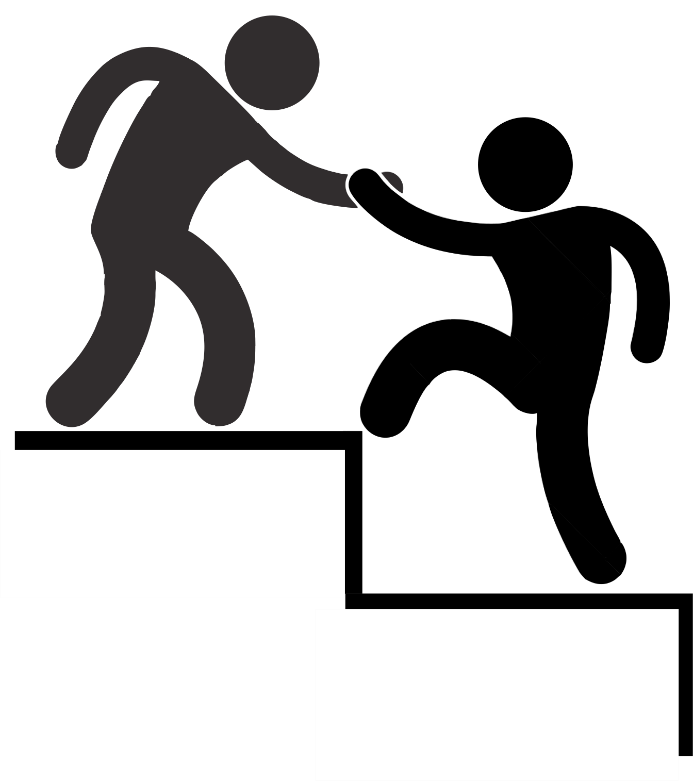 A
B
S
O
L
W
E
N
T
Wspieranie absolwentów
Relacje z absolwentami
Programy łączące absolwentów i studentów
Sprawy  dydaktyczne i studenckie w programie prof. dr hab. Krzysztofa Kubiaka – kandydata na Rektora Uniwersytetu Przyrodniczego we Wrocławiu
WARUNKI MATERIALNE STUDENTÓW
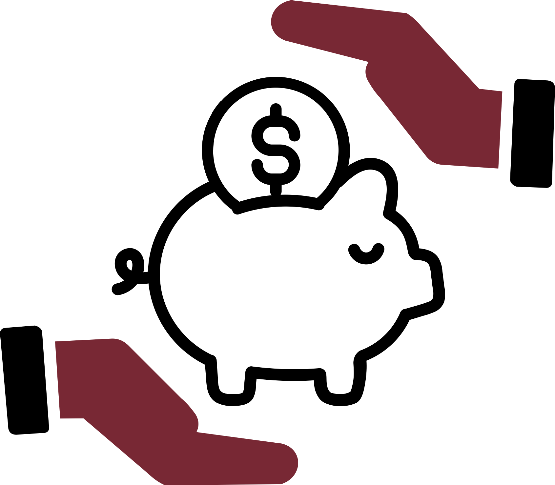 Bezpieczeństwo finansowe
Odzyskanie czasu na naukę i swobodny rozwój
Dodatkowe stypendia dzięki współpracy z regionem
Sprawy  dydaktyczne i studenckie w programie prof. dr hab. Krzysztofa Kubiaka – kandydata na Rektora Uniwersytetu Przyrodniczego we Wrocławiu
ZDROWIE PSYCHICZNE I RÓWNOWAGA EMOCJONALNA
Przeciwdziałanie wszelkim
NIERÓWNOŚCIOM
NIESPRAWIEDLIWOŚCIOM
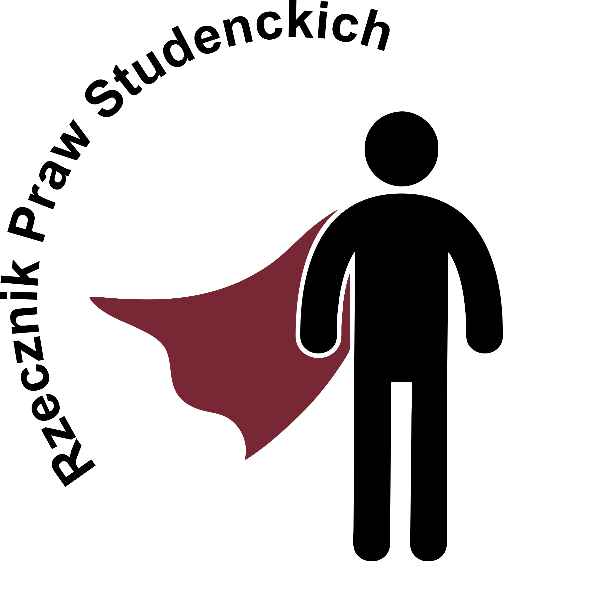 DYSKRYMINACJOM
Sprawy  dydaktyczne i studenckie w programie prof. dr hab. Krzysztofa Kubiaka – kandydata na Rektora Uniwersytetu Przyrodniczego we Wrocławiu
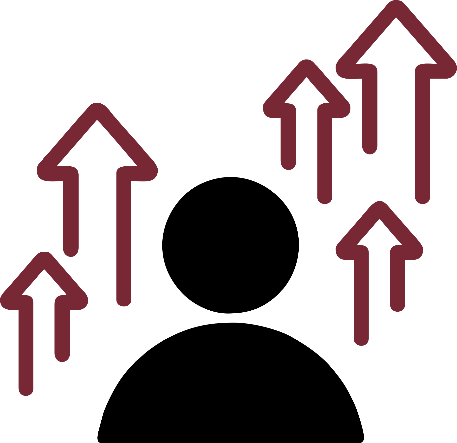 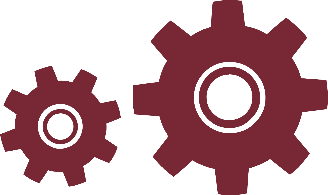 Samorząd Studentów
WSPIERANIE 
SAMORZĄDNOŚCI
Zwiększenie budżetu
Rozwijanie idei samorządności
Samorząd Doktorantów
Sprawy  dydaktyczne i studenckie w programie prof. dr hab. Krzysztofa Kubiaka – kandydata na Rektora Uniwersytetu Przyrodniczego we Wrocławiu